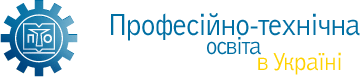 ЛІЦЕНЗІЙНІ УМОВИ ПРОВАДЖЕННЯ ОСВІТНЬОЇ ДІЯЛЬНОСТІ У СФЕРІ ПРОФЕСІЙНОЇ (ПРОФЕСІЙНО-ТЕХНІЧНОЇ) ОСВІТИ
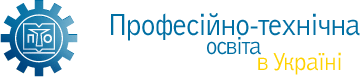 ПОСТАНОВА КАБІНЕТУ МІНІСТРІВ УКРАЇНИ 
ВІД 30.12.2015 Р. № 1187 
«ПРО ЗАТВЕРДЖЕННЯ ЛІЦЕНЗІЙНИХ УМОВ ПРОВАДЖЕННЯ ОСВІТНЬОЇ ДІЯЛЬНОСТІ»
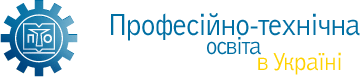 ПОСТАНОВА КАБІНЕТУ МІНІСТРІВ УКРАЇНИ 
ВІД 10.05.2018 Р. №  347
«ПРО ВНЕСЕННЯ ЗМІН ДО ПОСТАНОВИ КАБІНЕТУ МІНІСТРІВ УКРАЇНИ 
ВІД 30 ГРУДНЯ 2015 Р. № 1187»
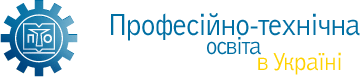 Л І Ц Е Н З І Й Н І      У М О В И – 
нормативно-правовий акт Кабінету Міністрів України, іншого уповноваженого законом органу державної влади, положення якого встановлюють вичерпний перелік вимог, обов’язкових для виконання ліцензіатом, та вичерпний перелік документів, що додаються до заяви про отримання ліцензії
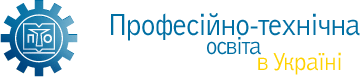 Л І Ц Е Н З І А Т – 
суб’єкт господарювання, який має ліцензію на провадження встановленого законом виду господарської діяльності
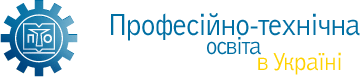 7) ЛІЦЕНЗОВАНИЙ ОБСЯГ У СФЕРІ ПРОФЕСІЙНОЇ (ПРОФЕСІЙНО-ТЕХНІЧНОЇ ОСВІТИ) - визначена ліцензією максимальна кількість осіб, яким заклад освіти може одночасно забезпечити здобуття професійної (професійно-технічної) освіти за певною професією на кожному курсі навчання або групою споріднених професій, віднесених до одного класу (підкласу, групи) класифікаційного угруповання Національного класифікатора професій ДК 003:2010 (у разі ліцензування освітньої діяльності, що провадиться на виробництві), або післядипломної освіти
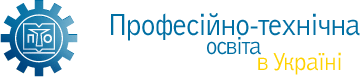 14) ОСВІТНЯ ДІЯЛЬНІСТЬ У СФЕРІ ПРОФЕСІЙНОЇ (ПРОФЕСІЙНО-ТЕХНІЧНОЇ) ОСВІТИ - діяльність закладів професійної (професійно-технічної) освіти незалежно від типу і форми власності, що провадиться з метою підготовки (у тому числі первинної професійної підготовки та професійно-технічного навчання) здобувачів професійної (професійно-технічної) освіти, перепідготовки та/або підвищення їх кваліфікації за професіями, які включені до Національного класифікатора професій  ДК 003:2010, на рівнях професійної (професійно-технічної) освіти (першому (початковому) рівні, другому (базовому) рівні, третьому (вищому) рівні); закладів професійної (професійно-технічної) освіти іноземних держав або їх структурних підрозділів (філій), що утворюються і функціонують на території України, незалежно від виду такої діяльності;
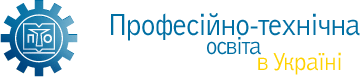 ПРО  РІВНІ  ПРОФЕСІЙНОЇ (ПРОФЕСІЙНО-ТЕХНІЧНОЇ)  ОСВІТИ
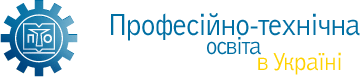 ПРО   ПІДГОТОВКУ  ІНОЗЕМЦІВ
11. Започаткування провадження освітньої діяльності закладом професійної (професійно-технічної) освіти за новою професією, видом підготовки, класом (підкласом, групою) класифікаційних угруповань професій, іншим рівнем професійної (професійно-технічної) освіти, з метою підготовки іноземців та осіб без громадянства та збільшення ліцензованого обсягу є розширенням провадження освітньої діяльності у сфері професійної (професійно-технічної освіти) і підлягає ліцензуванню в установленому порядку.
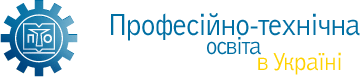 ПРО   ПІДГОТОВКУ  ІНОЗЕМЦІВ
заклади освіти, що здійснюють підготовку іноземців та осіб без громадянства і мають намір у подальшому:

 припинити здійснення такої підготовки, завершують освітню діяльність з підготовки іноземців та осіб без громадянства до завершення циклу підготовки;

продовжувати здійснювати таку підготовку, повинні до 31 грудня 2019 р. пройти процедуру ліцензування в установленому законодавством порядку;
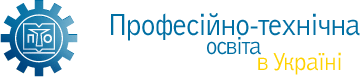 ПРО   ПІДГОТОВКУ  ІНОЗЕМЦІВ
15. У разі підготовки іноземців та осіб без громадянства заклади … професійної (професійно-технічної) освіти повинні мати:
структурний підрозділ з роботи з іноземцями та особами без громадянства, до функцій якого, зокрема, належить оформлення запрошень на навчання та забезпечення перебування іноземців та осіб без громадянства в Україні на законних підставах;
житлові приміщення, придатні для проживання іноземців та осіб без громадянства.
ПРО   ПІДГОТОВКУ  ОСІБ   З   ІНВАЛІДНІСТЮ
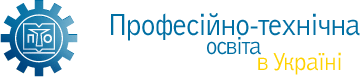 69. Заклад освіти повинен забезпечити доступність навчальних приміщень для осіб з інвалідністю та інших маломобільних груп населення, зокрема безперешкодний доступ до будівлі, навчальних аудиторій та об’єктів інфраструктури відповідно до державних будівельних норм, правил і стандартів, що повинно бути документально підтверджено фахівцем з питань технічного обстеження будівель та споруд, який має кваліфікаційний сертифікат, або відповідною установою, уповноваженою на проведення зазначених обстежень.
ПРО   ПІДГОТОВКУ  ОСІБ   З   ІНВАЛІДНІСТЮ
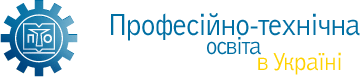 вимоги щодо доступності до навчальних приміщень для осіб з інвалідністю та інших маломобільних груп населення вводяться в дію під час провадження освітньої діяльності через три роки після набрання чинності цією постановою для закладів освіти, які вже мають ліцензію на провадження освітньої діяльності. 
Звіт про стан підготовки до виконання Ліцензійних умов, … щодо доступності до навчальних приміщень … подається до органу ліцензування через шість місяців після набрання чинності цією постановою
ПРО   ПІДГОТОВКУ  ІНТЕГРОВАНИХ   ПРОФЕСІЙ
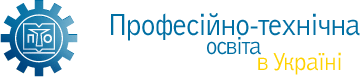 Започаткування провадження освітньої діяльності закладом професійної (професійно-технічної) освіти за первинною професійною підготовкою із споріднених і близьких за технологічними процесами і засобами навчання професій, які можуть виконуватися за умови, що одна із таких професій є базовою, а інші суміжними, підлягає ліцензуванню в установленому порядку.
ПРО   ПІДГОТОВКУ  ІНТЕГРОВАНИХ   ПРОФЕСІЙ
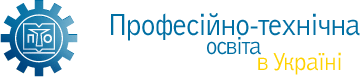 За наявності дозволу засновника або уповноваженого органу управління освітою за місцезнаходженням закладу освіти ліцензіат, який провадить освітню діяльність у сфері професійної (професійно-технічної) освіти за первинною професійною підготовкою з окремих професій, може впроваджувати освітню діяльність таким чином, щоб одна із професій була базовою, а інші - суміжними, якщо вони є спорідненими і близькими за технологічними процесами і засобами навчання та можуть виконуватися одночасно. При цьому такий ліцензіат повинен не перевищувати строк навчання та ліцензований обсяг.
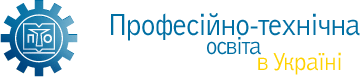 ПРО   ЗБЕРІГАННЯ   ДОКУМЕНТІВ
18. Ліцензіат забезпечує зберігання документів, копії яких подавалися до органу ліцензування на отримання ліцензії.

19. Ліцензіат забезпечує зберігання документів, які підтверджують достовірність даних, що зазначалися здобувачем ліцензії у документах, які подавалися органу ліцензування.

20. Ліцензіат забезпечує зберігання документів, що підтверджують здійснення оплати за видачу ліцензії. Документи зберігаються відповідно до встановленого для них строку зберігання, але не менше десяти років.
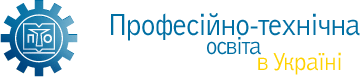 ПРО   ВІДПОВІДАЛЬНІСТЬ
26. Відповідальність за достовірність поданої інформації несе здобувач ліцензії (ліцензіат).

70. Здобувач ліцензії повинен відповідати вимогам щодо провадження освітньої діяльності у сфері професійної (професійно-технічної) освіти.
Ліцензіат повинен дотримуватися вимог щодо провадження освітньої діяльності у сфері професійної (професійно-технічної) освіти протягом усього періоду навчання.
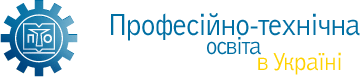 ПРО   ВІДПОВІДАЛЬНІСТЬ
72. Здобувач ліцензії забезпечує подання в електронному вигляді відомостей про кадрове та матеріально-технічне забезпечення закладу професійної (професійно-технічної) освіти, його відокремленого структурного підрозділу до Єдиної державної електронної бази з питань освіти.
Відповідальність за достовірність даних, внесених до Єдиної державної електронної бази з питань освіти, несе ліцензіат.
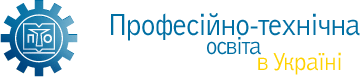 НЕ    ВИМАГАЄТЬСЯ   ПРИ   ЛІЦЕНЗУВАННІ:
Дозвільні документи про відповідність приміщень та матеріально-технічної бази 

санітарним нормам, 

вимогам правил пожежної безпеки, 

нормам з охорони праці
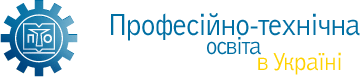 ОСНОВНІ ЛІЦЕНЗІЙНІ УМОВИ ДО  МАТЕРІАЛЬНО-ТЕХНІЧНОЇ  БАЗИ
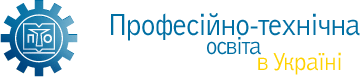 ОСНОВНІ ЛІЦЕНЗІЙНІ УМОВИ ДО ІНФОРМАЦІЙНОГО ЗАБЕЗПЕЧЕННЯ
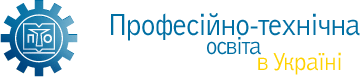 ОСНОВНІ ЛІЦЕНЗІЙНІ УМОВИ ДО КАДРОВОГО ЗАБЕЗПЕЧЕННЯ
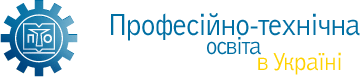 ОСНОВНІ ЛІЦЕНЗІЙНІ УМОВИ ДО КАДРОВОГО ЗАБЕЗПЕЧЕННЯ
відповідність фахової освіти педагогічного працівника визначається його спеціальністю згідно з документом про вищу освіту або досвідом практичної роботи за відповідним фахом, що становить не менш як п’ять років, або проходженням відповідної психолого-педагогічної підготовки
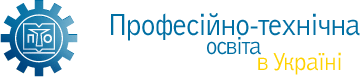 Д Я К У Ю  
 
З А    У В А Г У !